La nueva Ley de Responsabilidad 
Empresarial Autónoma por actos de 
corrupción en transacciones internacionales – 
Ley No. 30424
Dr. José Reaño Peschiera
Lima, junio 2016
ANTECEDENTES
Antecedentes
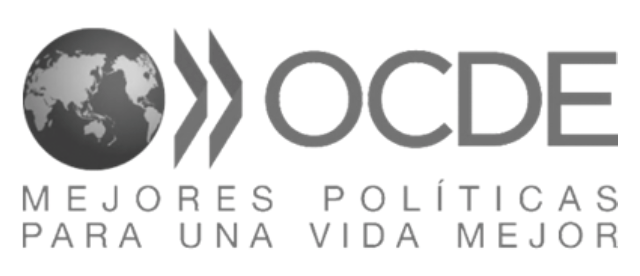 Adecuación de la legislación interna 		para suscribir Convención contra		el Soborno Transnacional:
Los Estados Parte deben prohíbir y sancionar la entrega u ofrecimiento de sobornos a funcionarios públicos de otros Estados y funcionarios de organismos internacionales, por parte de sus nacionales, personas que tengan residencia habitual en su territorio y empresas domiciliadas en él. La responsabilidad de las personas jurídicas deberá ser autónoma y podrá ser penal, civil o administrativa.
ANTECEDENTES
Tipificación del Delito de Soborno Transnacional
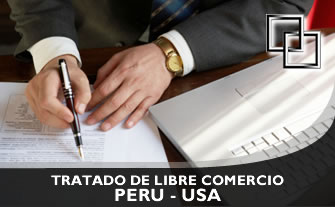 LEY No. 29316 (enero 2009)
Ley que modifica, incorpora y regula diversas disposiciones a fin de implementar el Acuerdo de Promoción Comercial suscrito entre el Perú y los Estados Unidos de América
Artículo 397°-A  Código Penal.- Sanción de 5 a 8 años de privación de la libertad y 365 a 730 días-multa, a quien ofrece o entrega una «ventaja o beneficio indebido» a un funcionario de un Estado extranjero o de un organismo internacional público, con el propósito de obtener o retener un negocio o celebrar una transacción comercial.
RÉGIMEN
Responsabilidad Penal Individual vs. Responsabilidad Corporativa
Responsabilidad penal de los ejecutivos que intervienen en el acto de soborno es A TÍTULO INDIVIDUAL.
Pero, con prescindencia de la responsabilidad individual, a partir del 1.7.2017
La Persona Jurídica es AUTÓNOMAMENTE Responsable cuando el acto de soborno
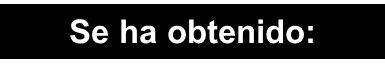 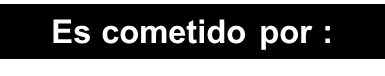 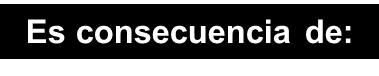 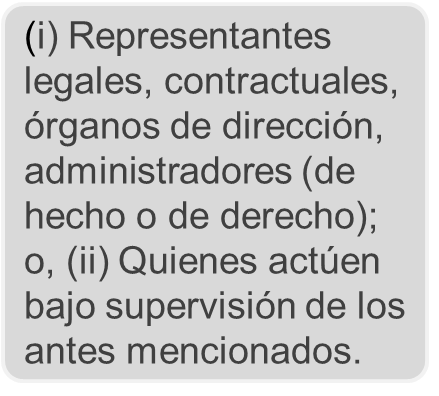 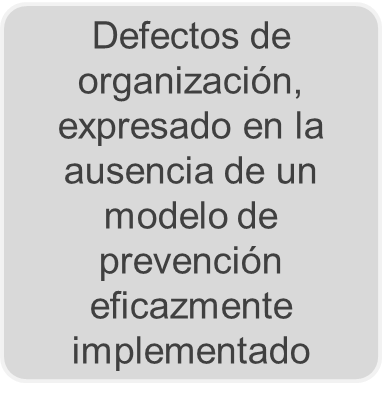 Beneficio o provecho para la empresa en forma directa o indirecta.


NUEVO RÉGIMEN
¿A quiénes alcanza la Ley?
Personas jurídicas de derecho privado constituidas bajo cualquiera 	de las clases previstas en la Ley General de Sociedades: 			
 Sociedades Anónimas Cerradas 
 Sociedades Anónimas Ordinarias
 Sociedades Anónimas Abiertas 
 Sociedades 	de Responsabilidad Limitada
 Empresas Individuales de Responsabilidad Limitada
 
   Empresas no domiciliadas. 

 	Asociaciones, fundaciones, comités no inscritos, sociedades 	irregulares 

  Entidades administradoras de patrimonios autónomos.

 	Empresas del Estado peruano y sociedades de economía mixta.
NUEVO RÉGIMEN
Alcance de la Jurisdicción Peruana
La justicia penal peruana es competente para perseguir y sancionar 	a las empresas, cuando:

 El acto de soborno (entrega o promesa de ventaja indebida a un  	  funcionario público extranjero de organismo internacional) ha 		sido realizado en todo o en parte en territorio peruano; o,

  El negocio a obtener o retener se realizará en el Perú.

 	No se establecen criterios de «justicia universal» como ocurre en la 	legislación española, o en las Leyes Anti-soborno Norteamericana 	(FCPA),  inglesa (UK Bribery  Act) y canadiense (CFPOA).
NUEVO RÉGIMEN
¿Qué sanciones (administrativas) pueden imponerse a las empresas?
Multas 
	Hasta el séxtuplo del beneficio obtenido.
Cuando no es posible cuantificar el beneficio obtenido: 10 UIT – 500 UIT  (S/. 39,500 | US$ 11,500 - S/. 1’975,000 | US$ 580,000) 
Suspensión de las actividades sociales hasta por 2 años.
Prohibición temporal (hasta 5 años) o definitiva de llevar a cabo en el futuro actividades de la misma clase de aquellas en cuya realización se haya cometido, favorecido o encubierto el delito.
Suspensión para contratar con el Estado hasta por 5 años.
Cancelación de licencias, concesiones, derechos y otras autorizaciones administrativas o municipales.
Clausura de locales o establecimientos, con carácter temporal (hasta 5 años) o definitivo.
Disolución de la persona jurídica.
NUEVO RÉGIMEN
Exención de pena por implementación de un modelo de prevención
La Ley establece expresamente que la persona jurídica incursa en 	un delito de cohecho activo transnacional será eximida de 	responsabilidad si es que, con anterioridad a la comisión del delito, 	se adoptó e implementó en su organización un modelo de 	prevención adecuado a su naturaleza, riesgos, necesidades y 	características, consistente en medidas de vigilancia y control 	idóneas para prevenir el delito o para reducir significativamente el 	riesgo de su comisión.
Objetivo del Programa de Cumplimiento Penal
Contar con un soporte documental que permita acreditar, en caso 	de surgir una contingencia penal, que la empresa imputada 	disponía de las medidas eficaces para prevenir y descubrir los 	delitos que pudieran cometerse con los medios o bajo la cobertura 	de la persona jurídica.
CONTENIDO
Contenido del Programa de Cumplimiento Penal
Designación de «Auditor Interno Penal»  (autonomía)

 	Identificación de las actividades generadoras de riesgos penales en 	la empresa (Mapa de Riesgos)

 	Establecimiento de protocolos de actuación específicos para áreas 	de riesgo

 	Auditoría de los recursos financieros asignados a las áreas de 	riesgo

 	Implementación de sistemas de denuncia (protección del 	denunciante)

 	Investigaciones internas para perseguir y sancionar a trabajadores 	o directivos que incumplan el modelo de prevención.
¿Cómo detectaron las autoridades los actos de soborno transnacional?
Fuente: Análisis de la OCDE sobre casos de cohecho internacional concluidos entre el 15.2.1999  y 1.6.2014
¿Cómo tomaron conocimiento del delito las empresas que confesaron?
Fuente: Análisis de la OCDE sobre casos de cohecho internacional concluidos entre el 15.2.1999  y 01.6.2014
Personas que realizan el soborno según su posición en la empresa
Fuente: Análisis de la OCDE sobre casos de cohecho internacional concluidos entre el 15.2.1999 y 1.6.2014
La mayoría de sanciones se han impuesto a través de acuerdos
La ley peruana contempla la figura de la «Terminación Anticipada», con beneficio de reducción de 1/6 de la sanción.

No se contemplan «Acuerdos de No Persecución»
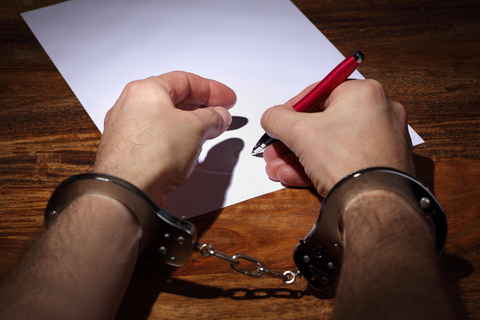 Fuente: Análisis de la OCDE sobre casos de cohecho internacional concluidos entre el 15.2.1999 y 1.6.2014
PREGUNTAS
Muchas gracias